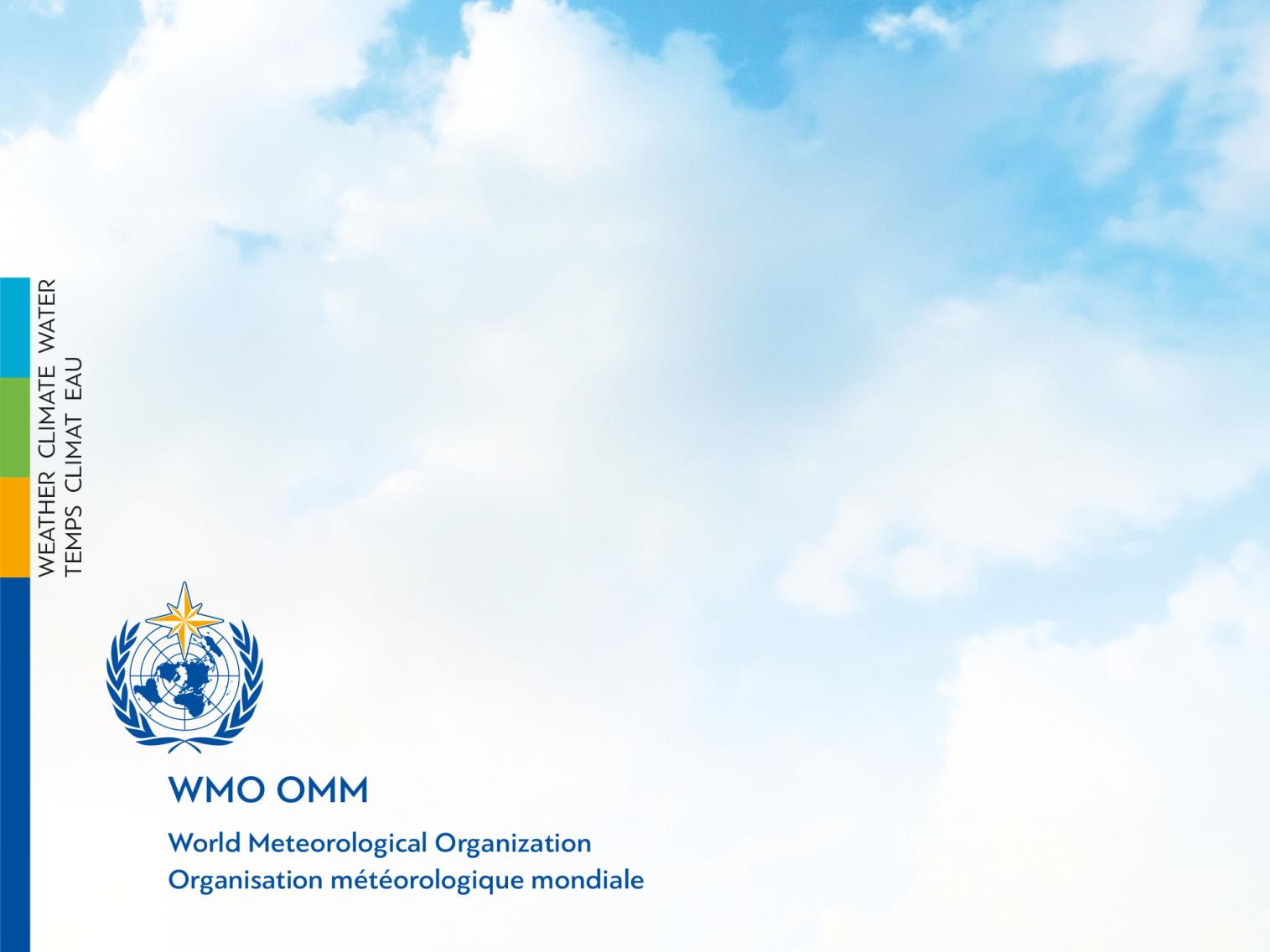 WMO Global Campus: Open Educational Practice in Action
Patrick Parrish
Chief, Training Activities Divisions
Education and Training Office
Development and Regional Activities Department
WMO Global Campus Fundamentals
Global Campus Endorsements
[Speaker Notes: Rich]
WMOLearn Portal
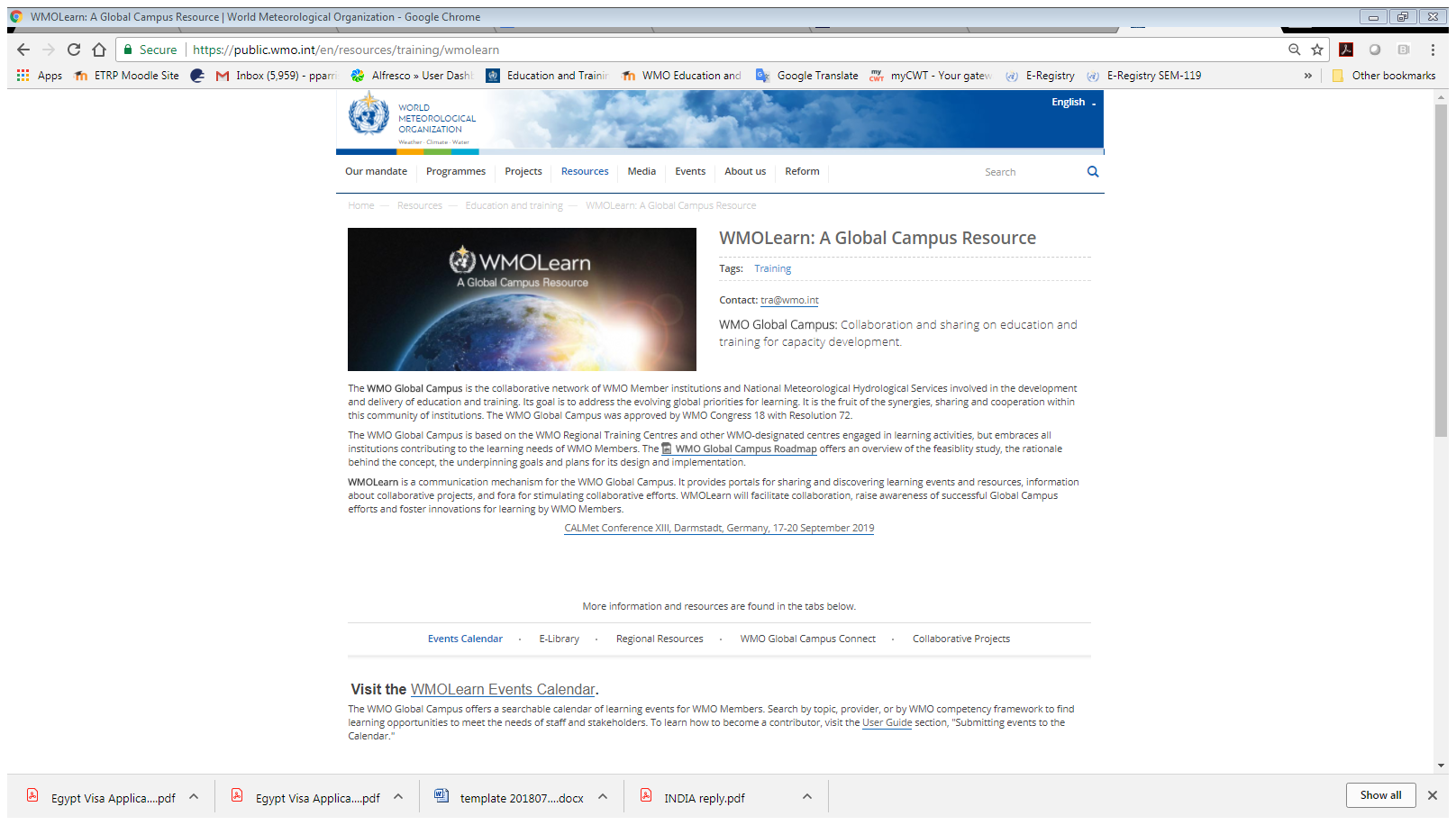 http://learn.wmo.int
WMO Global Campus Events Calendar
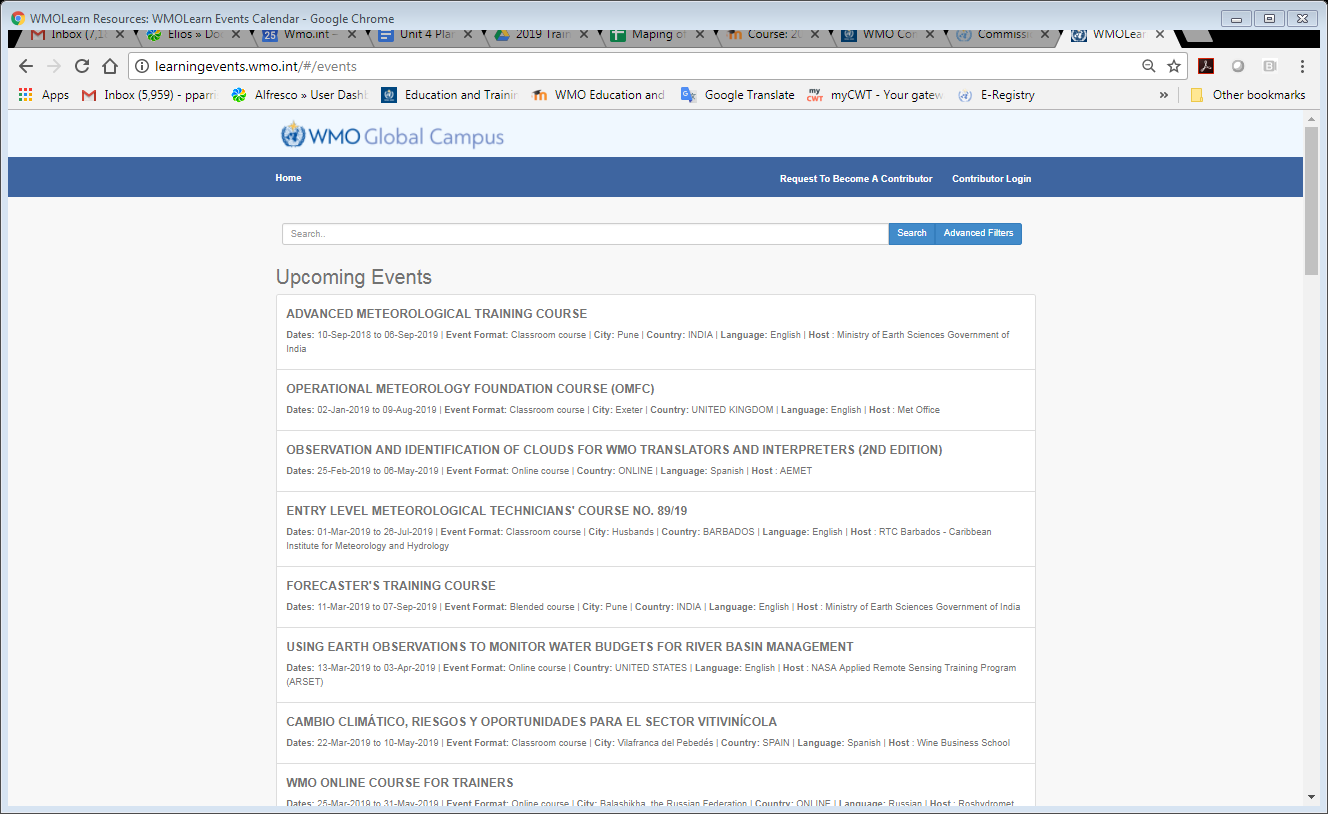 http://learningevents.wmo.int
[Speaker Notes: Features
Current and upcoming events around the world submitted by registered providers
Text search and filters by event metadata
Event notification (in development)
Can include multiple databases (EUMETSAT/Vlab) and future partners]
WMO Global Campus E-Library
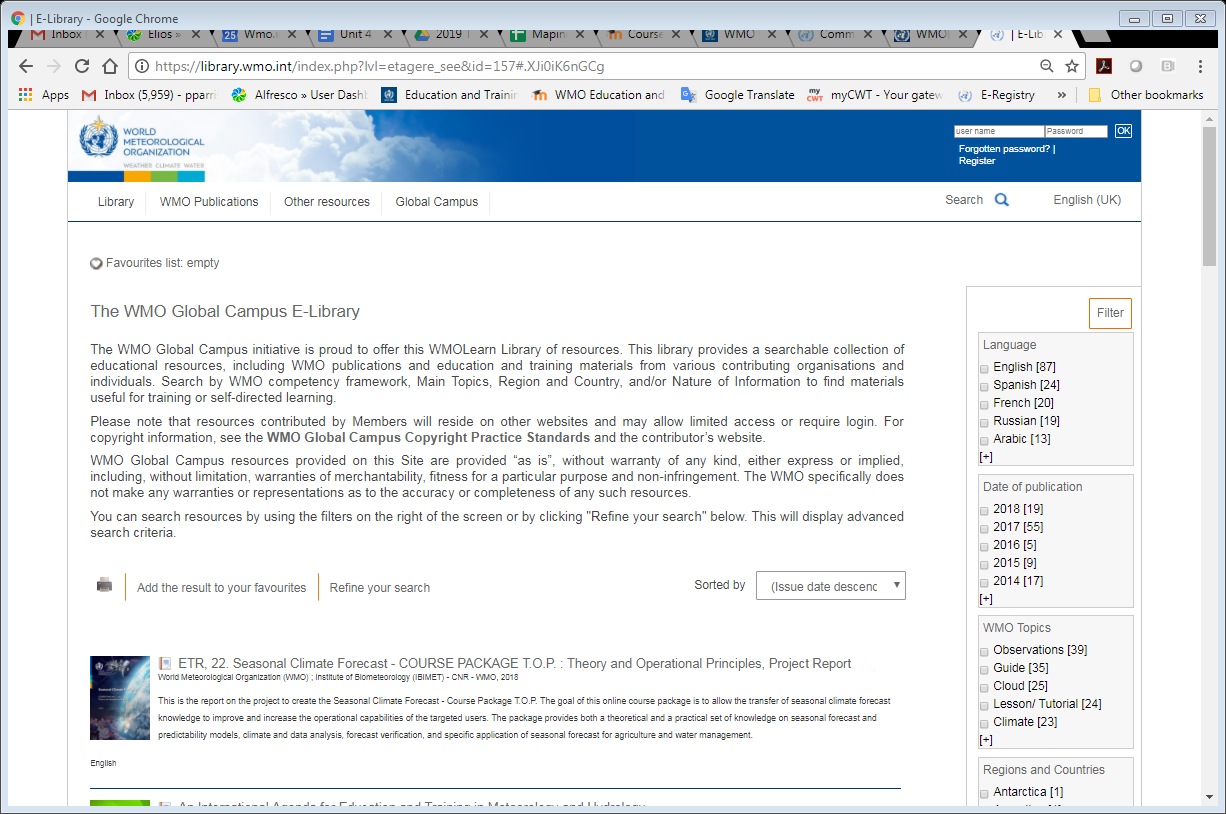 http://library.wmo.int
[Speaker Notes: Features
Resources from WMO Secretariat, WMO Technical Commissions and all WMO Members who wish to share resources
External provider submission forms (in development)
Search by WMO Competency Framework
Filter by language, topic, publisher, document type, etc.
Metadata harvesting capability
Personalized experience through saving, sharing, and ratings]
Why should WMO promote OERs?
[Speaker Notes: Build institutional reputation with stakeholders, funding sources and globally
Attract new staff and students
Share expertise within the institution
Encourage high-quality teaching and learning
Support modular course development
Support feelings of altruism—sharing knowledge is what we are here for
Encourage review of curriculum, pedagogy and assessment]
Global Campus Activities
Regional and university contributions to WMO Global Campus
Benefits of university collaboration and contributions
Timeline: Where we are now
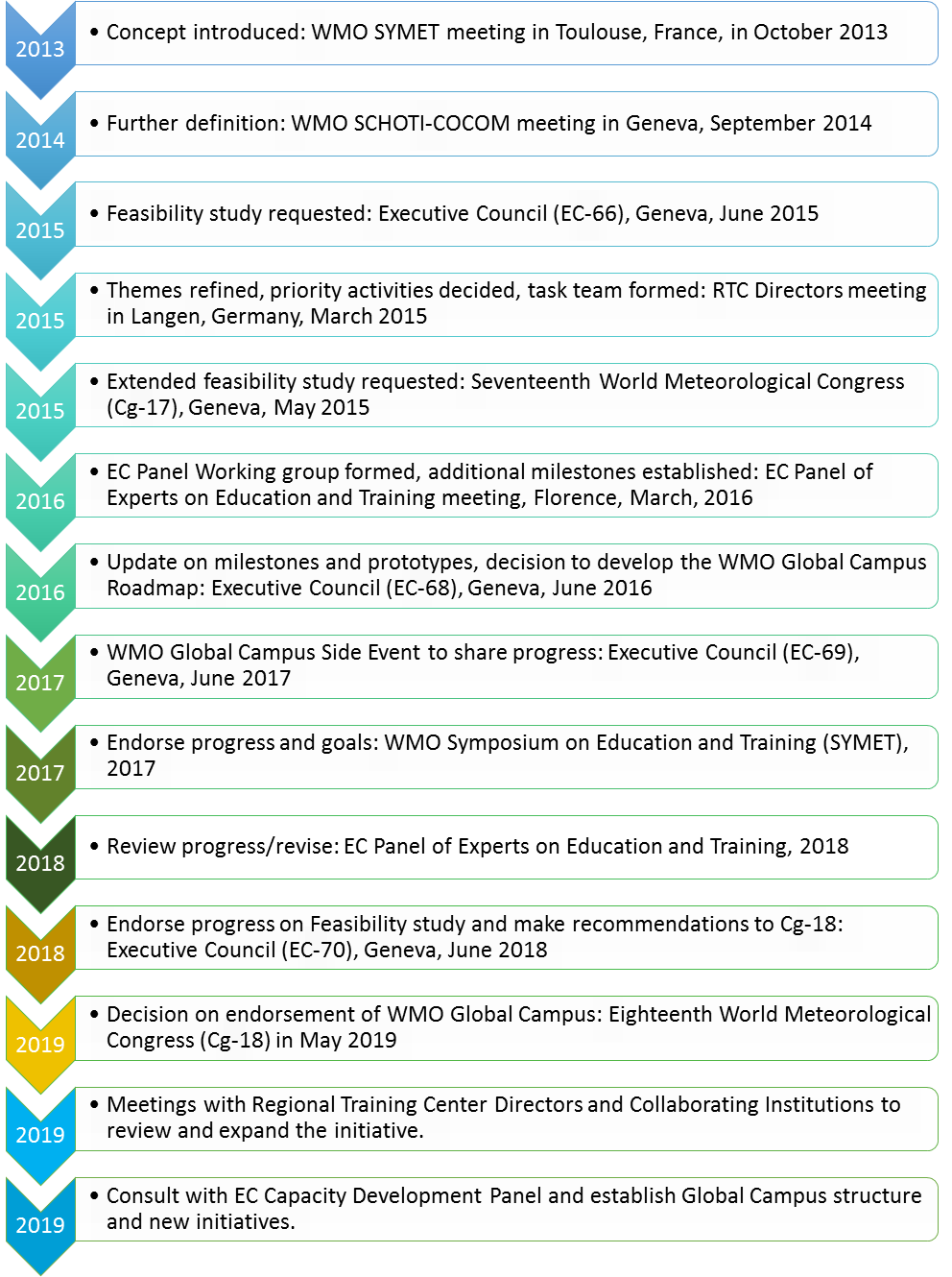 Global Campus Challenges
WMO Global Campus Advisory and Oversight Structure
EC Capacity Development Panel
WMO Education and Training Office
Technical Commissions and other WMO Bodies
WMO Global Campus Integrated Collaboration Group
WMO Community Platform
WMO Global Campus University Component
(Expert Teams,Regional Groups)
Joint University & NMHS Initiatives(Expert Teams,Regional Groups)
WMO Global Campus NMHS Component
(Expert Teams, Regional Groups)
Global, Regional, Multi- and Bi-lateral initiatives
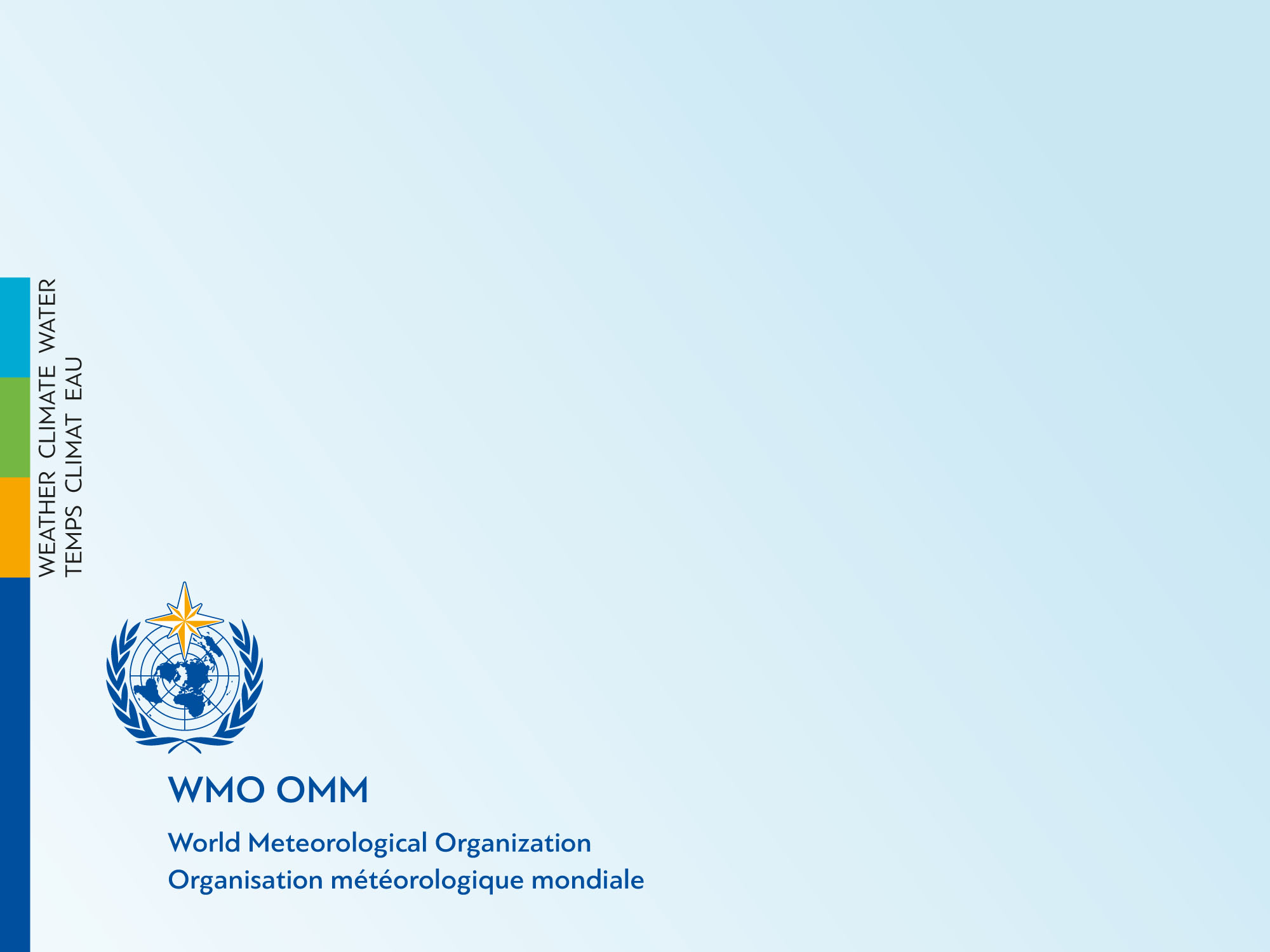 Thank you
Merci